R0 or R naught
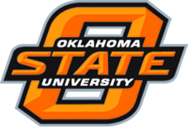 http://nue.okstate.edu
Epidemiology
R0 or R naught

R0 “the reproduction number”
or  “how contagious an infectious disease is”
Can be used to measure any contagious disease that may spread in a susceptible population.

R0 of 12 means that a person who has the disease will transmit it to an average of 12 other people

R0 < 1 , each existing infection causes less than one infection.  In this case the disease will decline and eventually die out
R0  = 1, each existing infection causes one new infection.  The disease will stay alive and stable but there will not be an outbreak or an epidemic
R0 > 1, each existing infection causes more than one new infection.  The disease will spread between people and there may be an outbreak of epidemic
Swine Flu (H1N1), R0 = 1.5
Hepatitis C, R0 = 2
Ebola, R0 = 2
HIV, R0 = 4
Coronavirus, R0 = 2.5

Pandemic:  disease prevalent over a whole country or the world
Epidemic:  widespread occurrence of an infectious disease in a community at a particular time
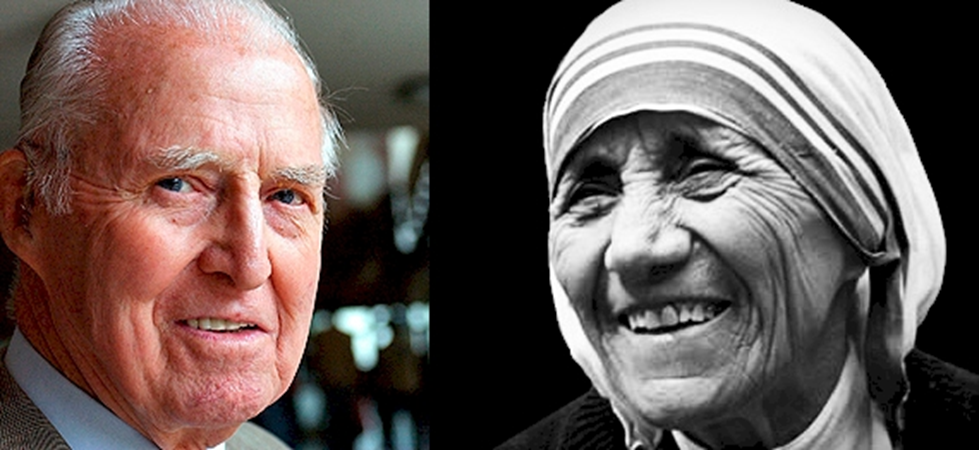 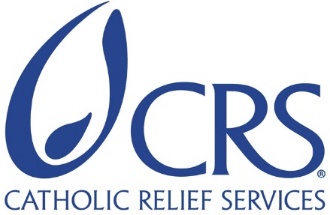 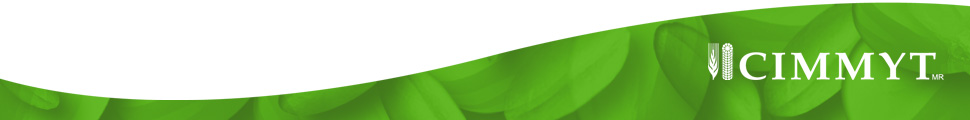 Norman Borlaug      Mother Teresa 1914 – 2009        	1910 - 1997